Educational Development Unit
FLUID Visit
Jacky MacMillan, Head of EDU

26th September 2014
Session objectives….
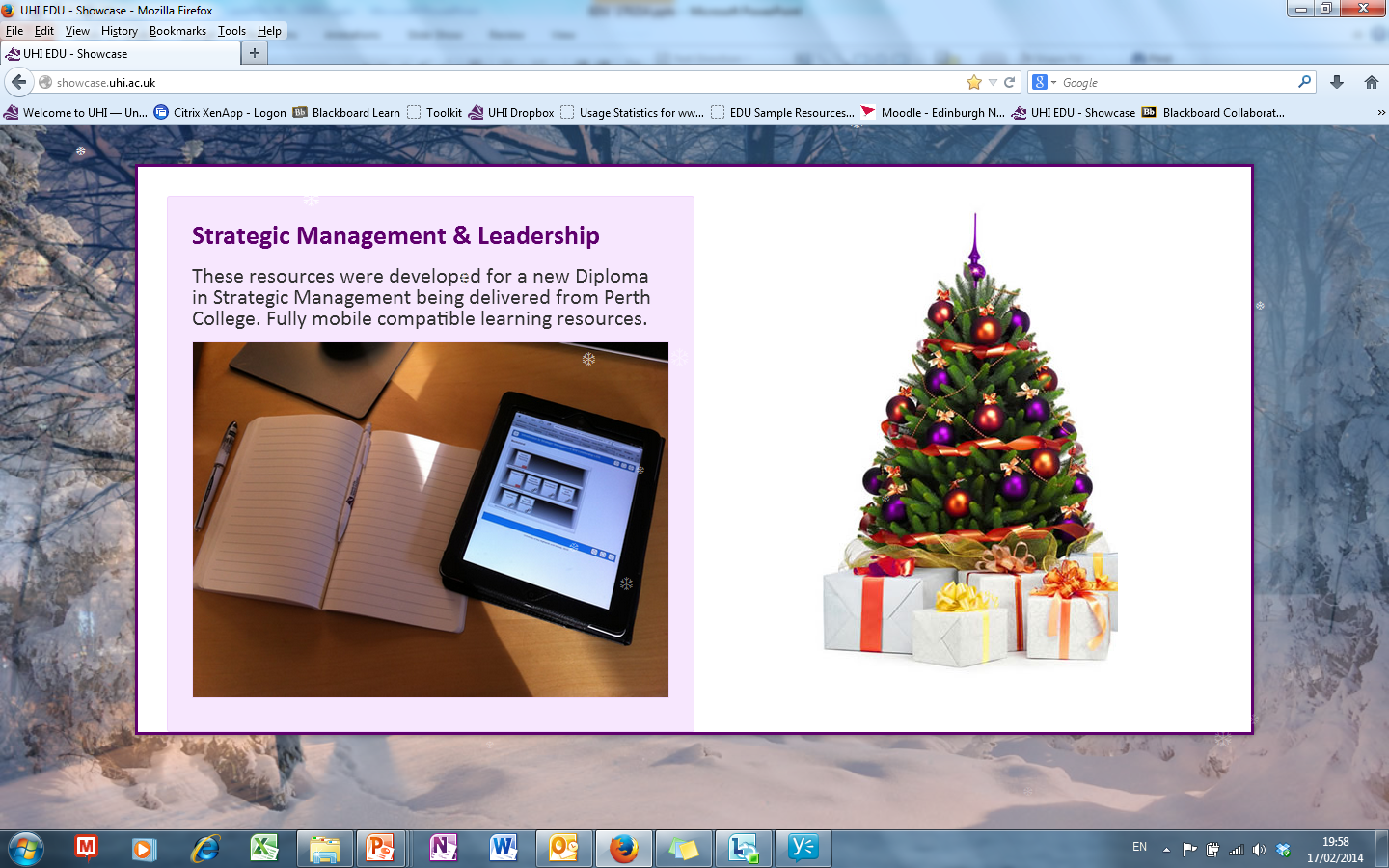 Introductions
The EDU Aims
Funding sources
Project Approvals Process
Engagement and Staff Development
Key aims of the EDU
To enhance the student experience through the increased use of blended learning.
To enhance areas of the curriculum by developing new  blended learning teaching resources in collaboration with relevant stakeholders.
To develop staff in the delivery and modification of the new blended learning teaching resources.
To increase employer satisfaction with the skills of UHI graduates by engaging them in the curriculum development process.
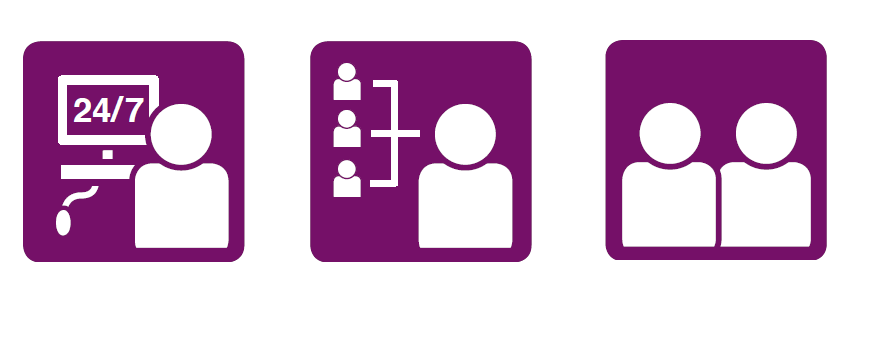 [Speaker Notes: Linked to our vision and developed by the team at the start of the EDU in 2011.
Adhered to since then and used to measure our impact against.]
EDU: Where we are now ….
24 curriculum development projects
380 members of staff engaged
30 plus training / dissemination events each year
~ 300 employers engaged with development
~ 300 resources available
Minimum of  50 resources under development at any one time
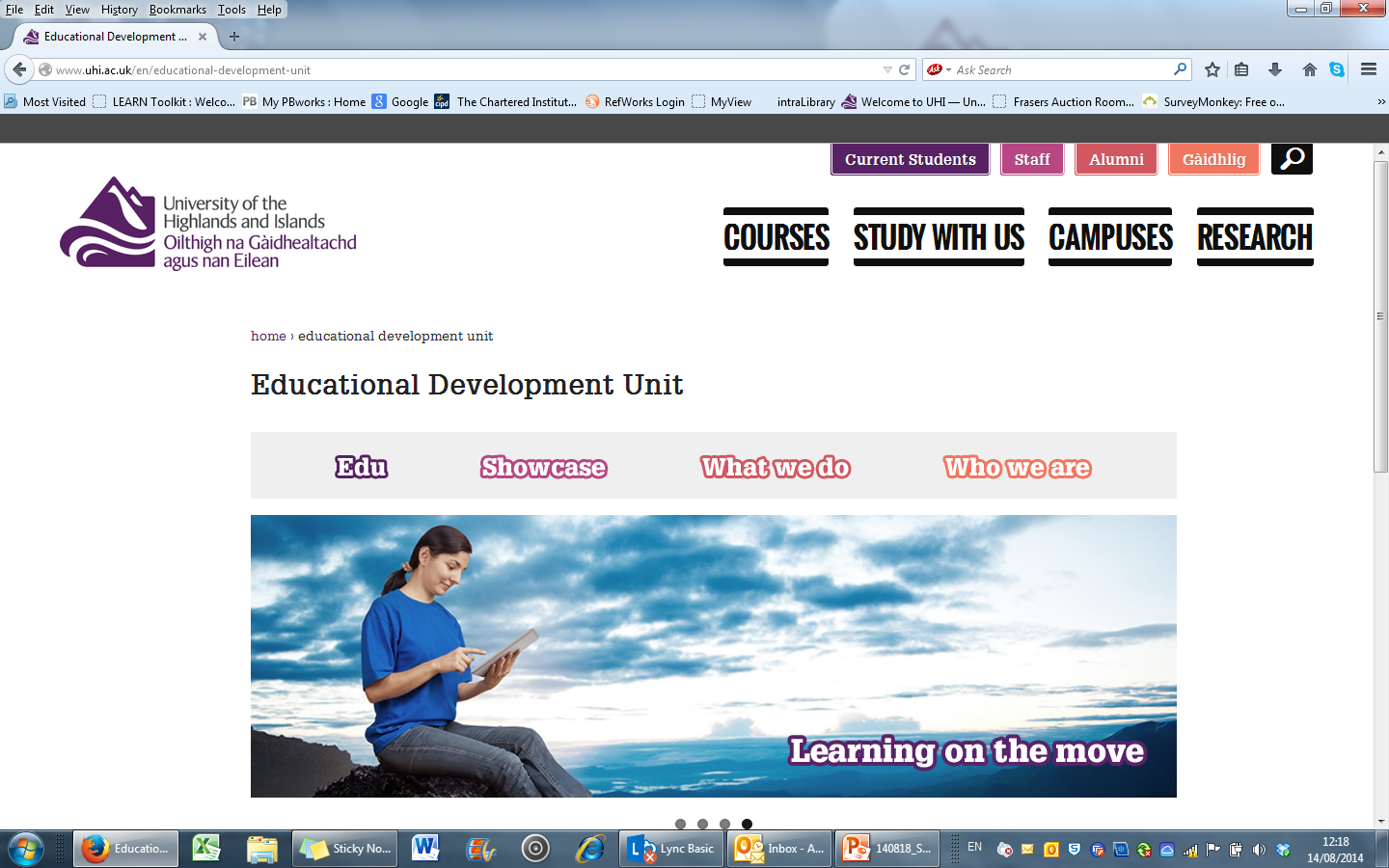 [Speaker Notes: 24 Curriculum dev projects – ie 24 of the university’s programme teams since we began.


Engineering x 4, CPD Business, Creative Industries
Accommodation Management, Gamekeeping, Applied Music, Archaeology, Science in Industry, HN Events
Dental Technology, EECC, Geosciences, Strategic Leadership and Management, 
Agriculture, BSc Applied Science, Care and Admin Practice
Geography, Induction, MSc Offshore Surveying, Sociology & Politics, 
Schools Regional Project


Check number of available resources and those under development]
Our funding sources
Commercial
[Speaker Notes: Consequence of funding steams is the accountability aspect, constantly reviewing our methodology via evaluation / re-evaluation.]
Project Approvals Process
It’s more than just resource development …
Skills development for teaching staff
Skill Specific:
Creating video for online content at Moray College
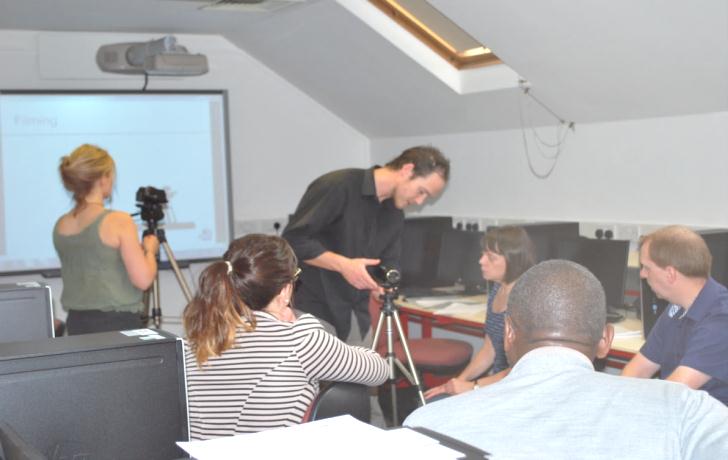 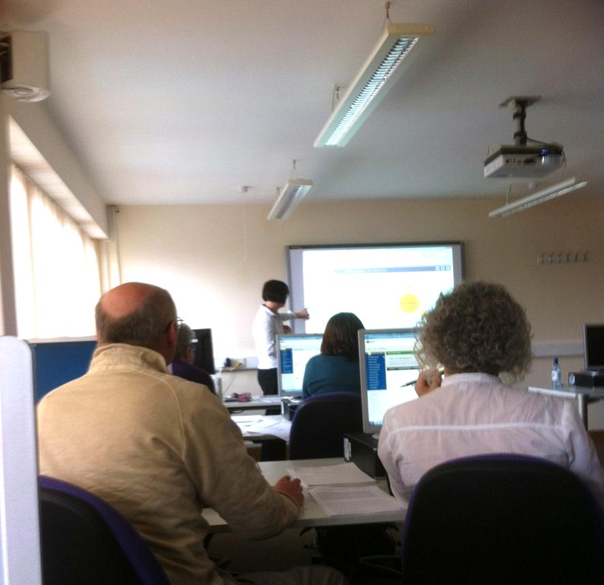 Academic Partner:
“Skill boosters on your doorstep” at – West Highland College
[Speaker Notes: Hands on workshops to support staff using EDU resources or creating their own.

This picture was from an event at Moray College last year 20 August 2013

Ceiling of 10 participants

All 9 had short video clips to use in their teaching material.]
A typical EDU project ….
Pedagogy: quality and standards
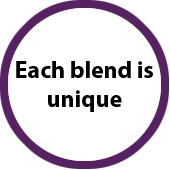 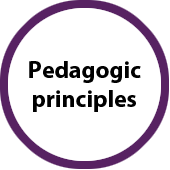 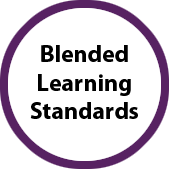 Project team structure
Project Owner
ADA’s have said …..
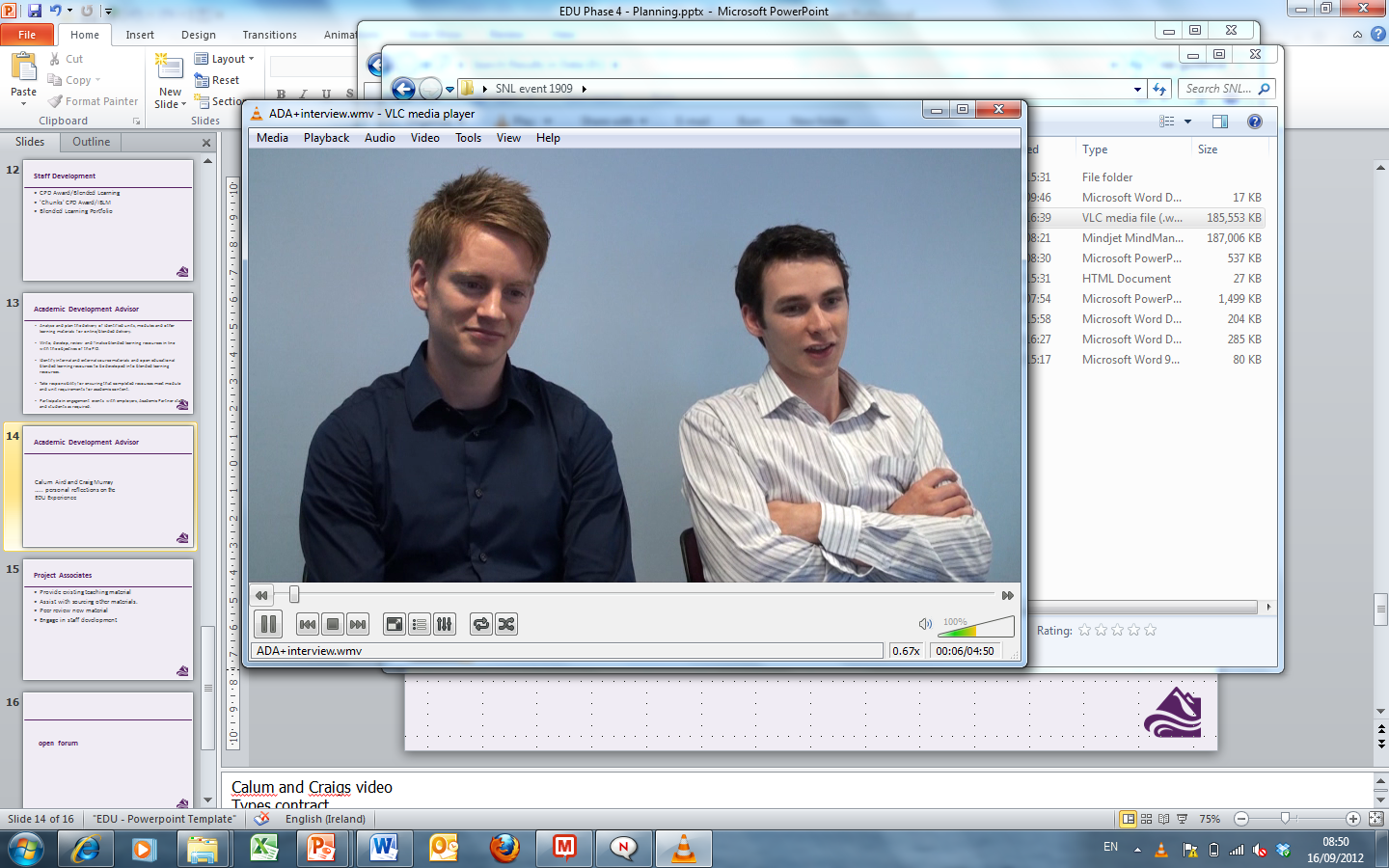 Early Education & Childcare Project
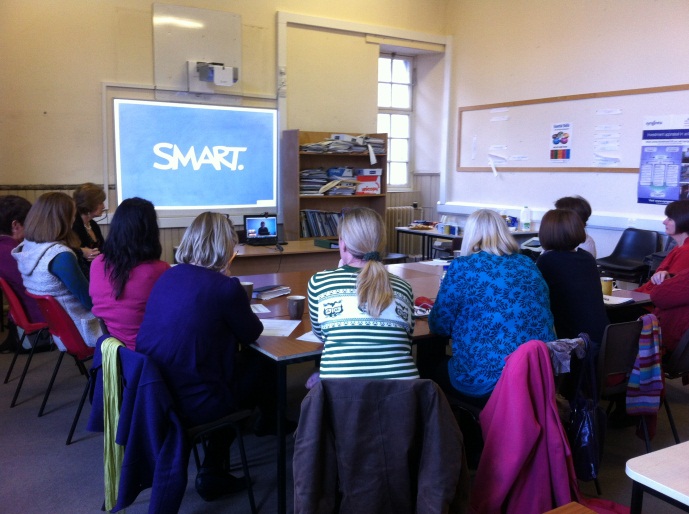 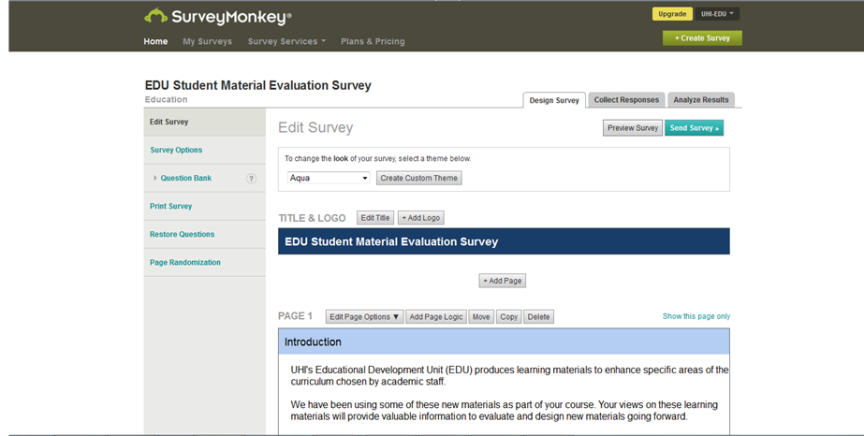 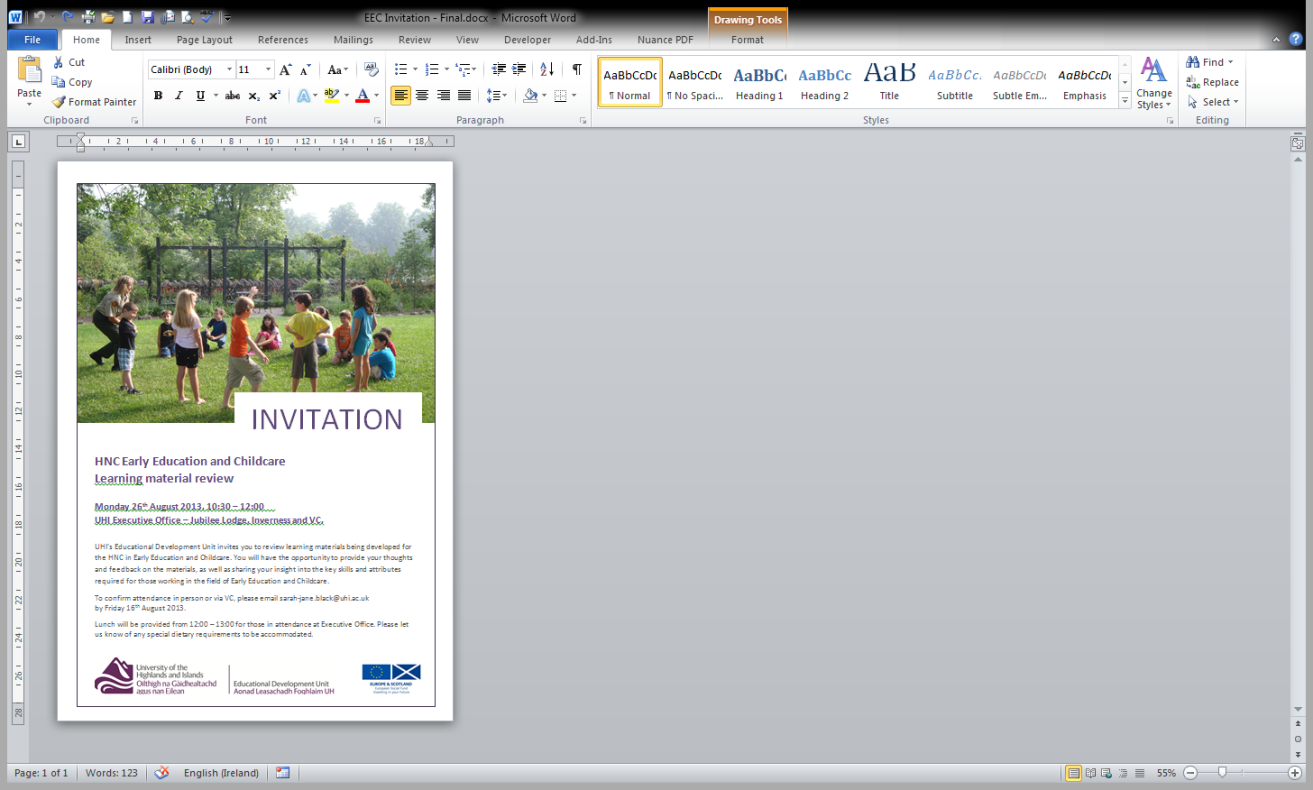 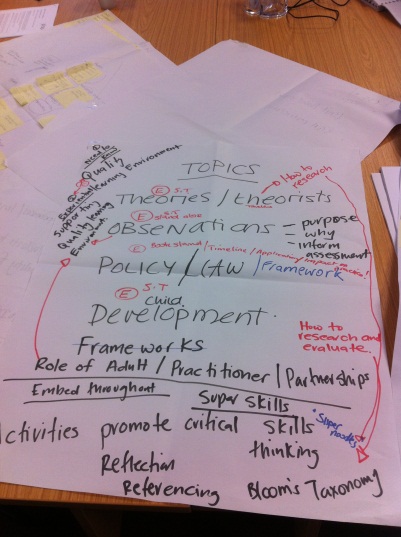 EDU Contact …
EDU Showcase
www.uhi.ac.uk/edu
edu@uhi.ac.uk

www.toolkit.uhi.ac.uk

EDU Projects on Blackboard